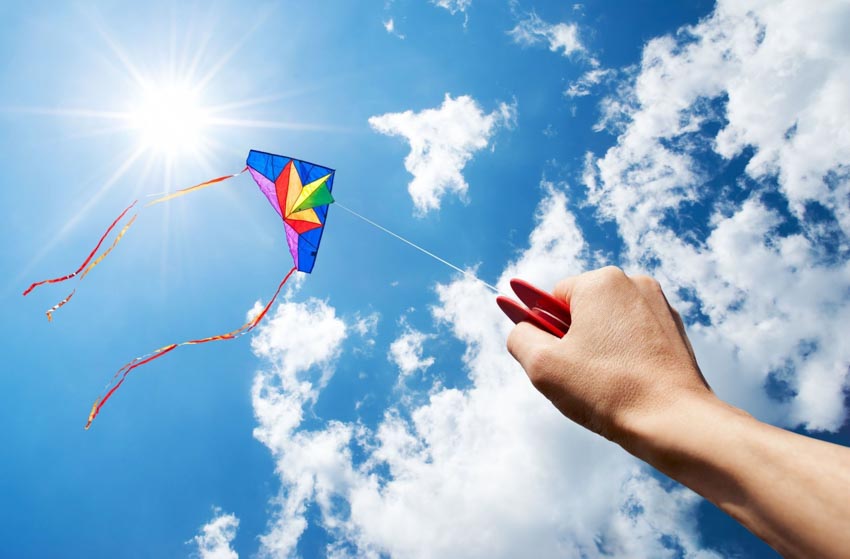 PHÒNG GIÁO DỤC VÀ ĐÀO TẠO ………….
TRƯỜNG TRUNG HỌC CƠ SỞ ………………
MÔN TOÁN LỚP 8
GVSB: Nguyễn Thị Hải Yến
NĂM HỌC: 2023 – 2024
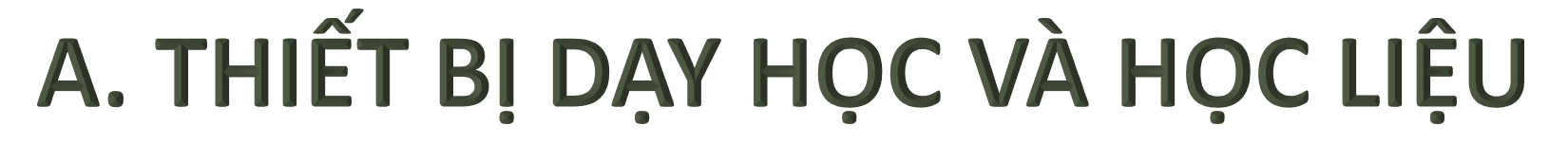 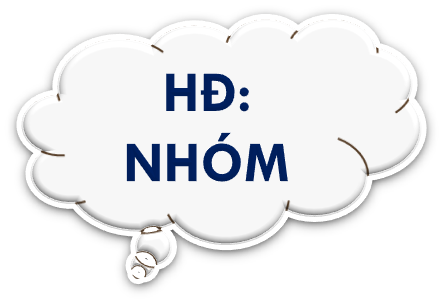 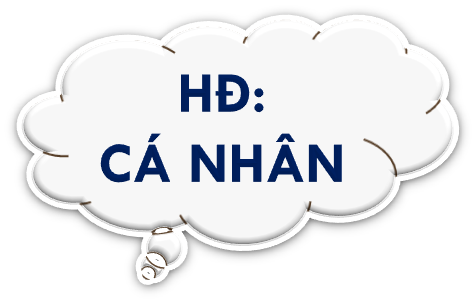 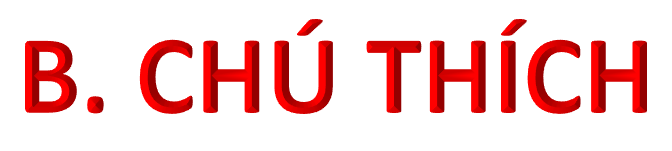 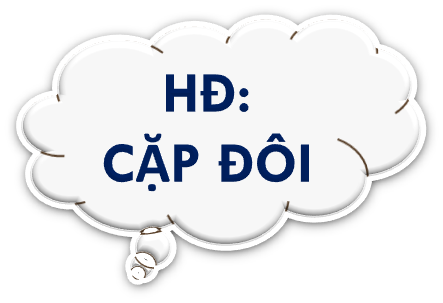 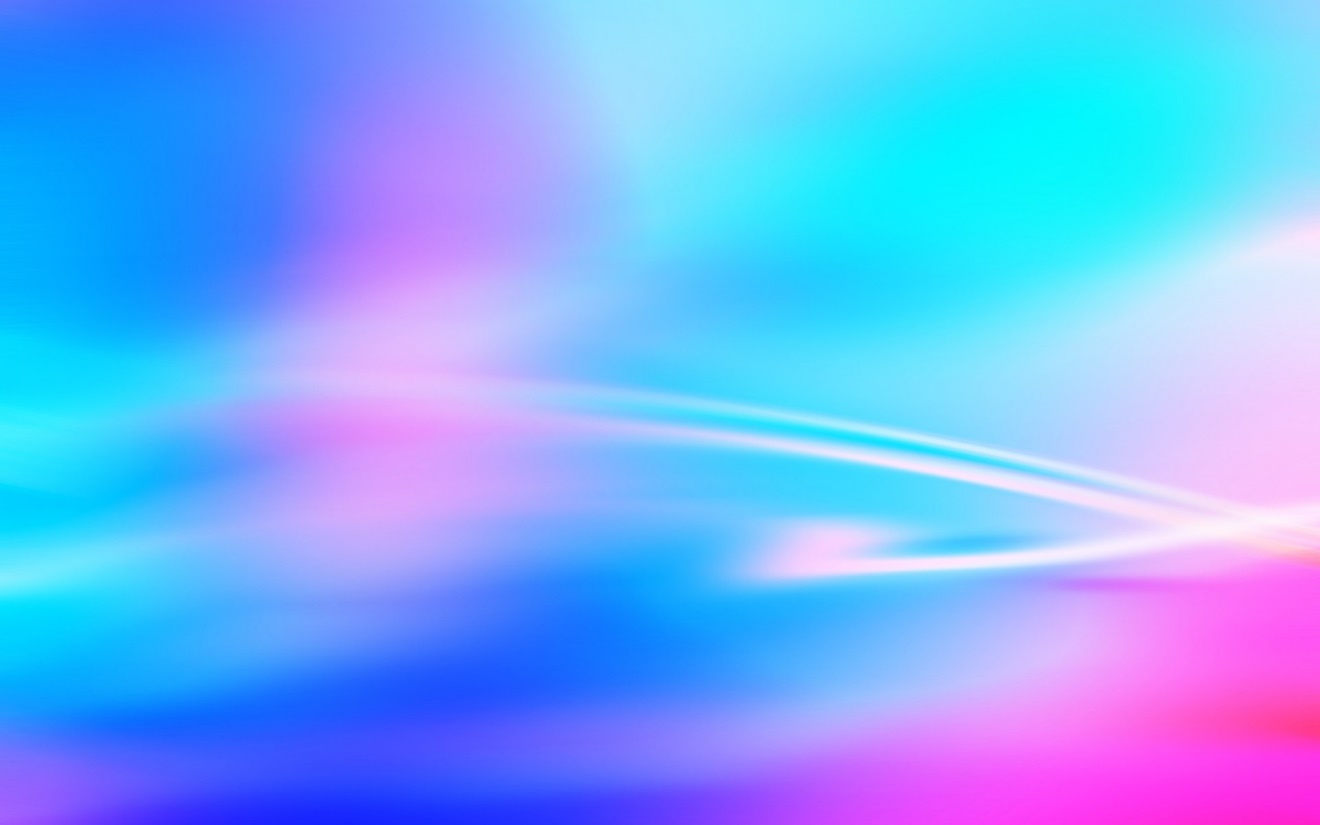 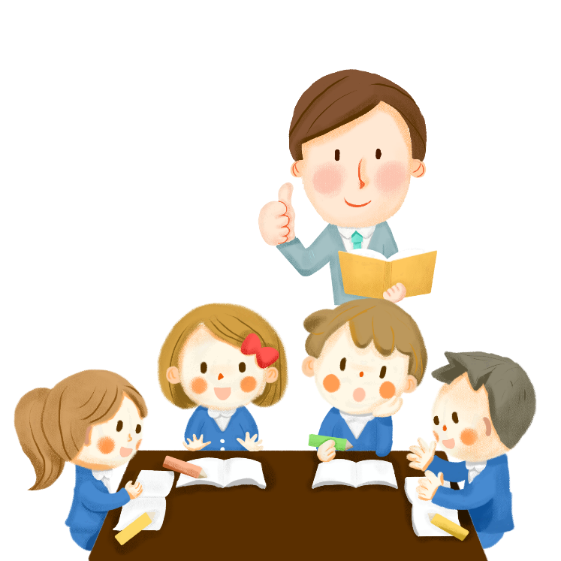 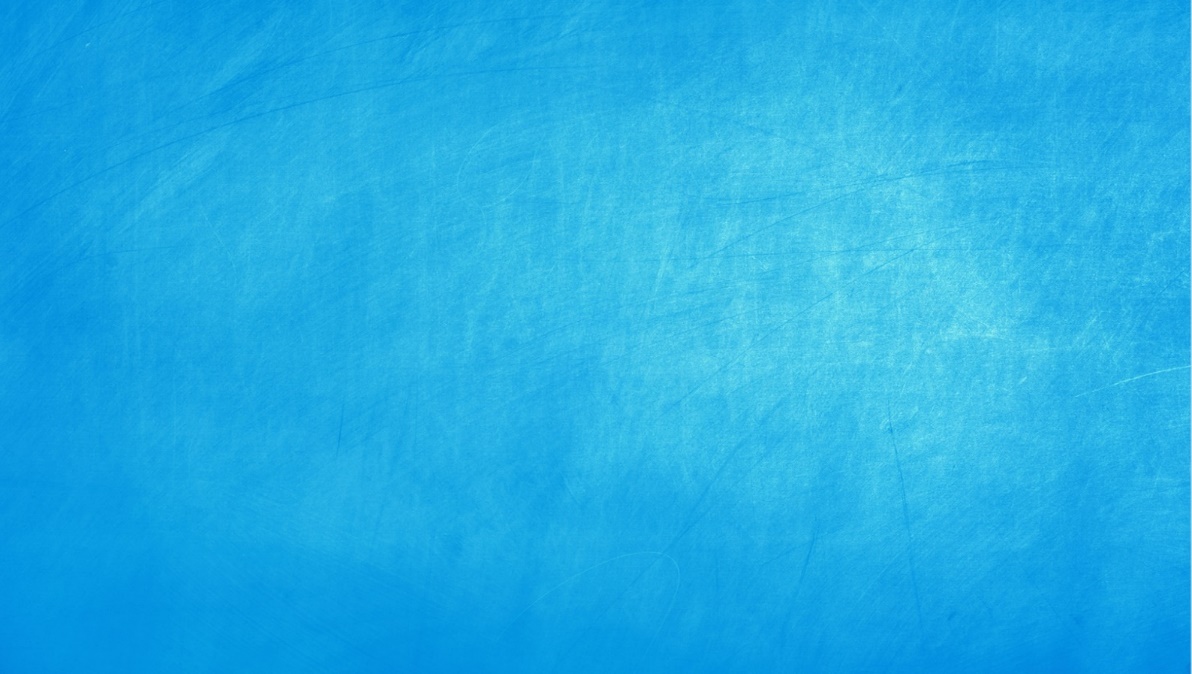 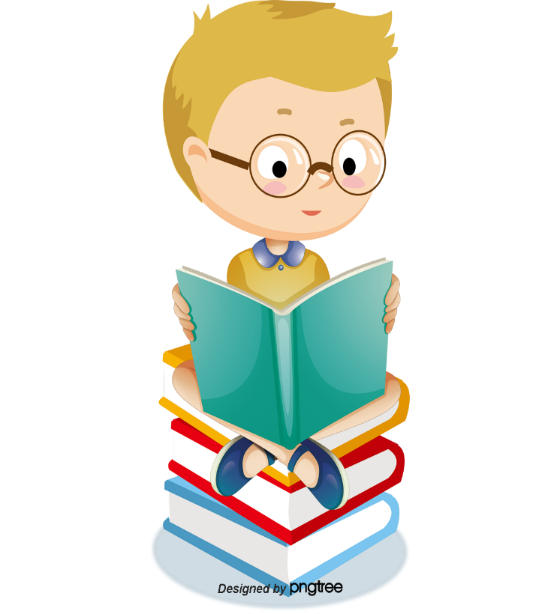 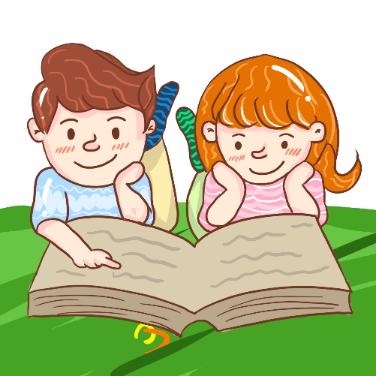 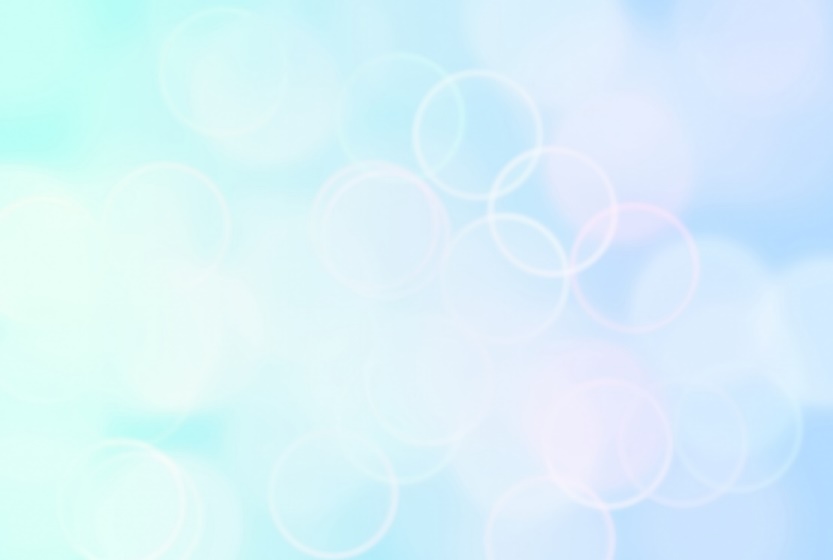 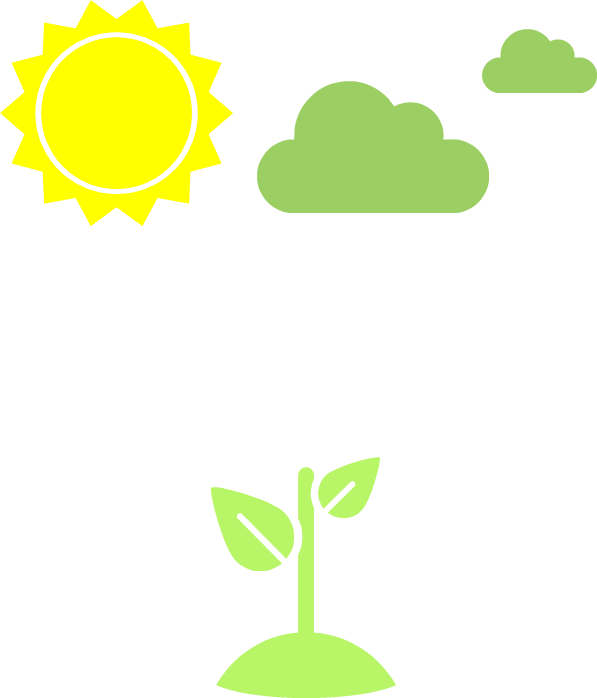 Hình thành kiến thức
Mở đầu
Vận dụng
Luyện tập
CÁC HOẠT ĐỘNG
Bài toán mở đầu:
Một doanh nghiệp xuất khẩu gạo thu mua thóc với giá 7 triệu đồng/tấn. Do thóc thu mua được có chất lượng cao nên doanh nghiệp đã thưởng thêm cho nhà sản xuất 6 triệu đồng. Gọi y (triệu đồng) là tổng số tiền mà doanh nghiệp đã trả cho nhà sản xuất để mua x tấn thóc. 
Viết công thức tính y theo x.
HOẠT ĐỘNG
Mở đầu
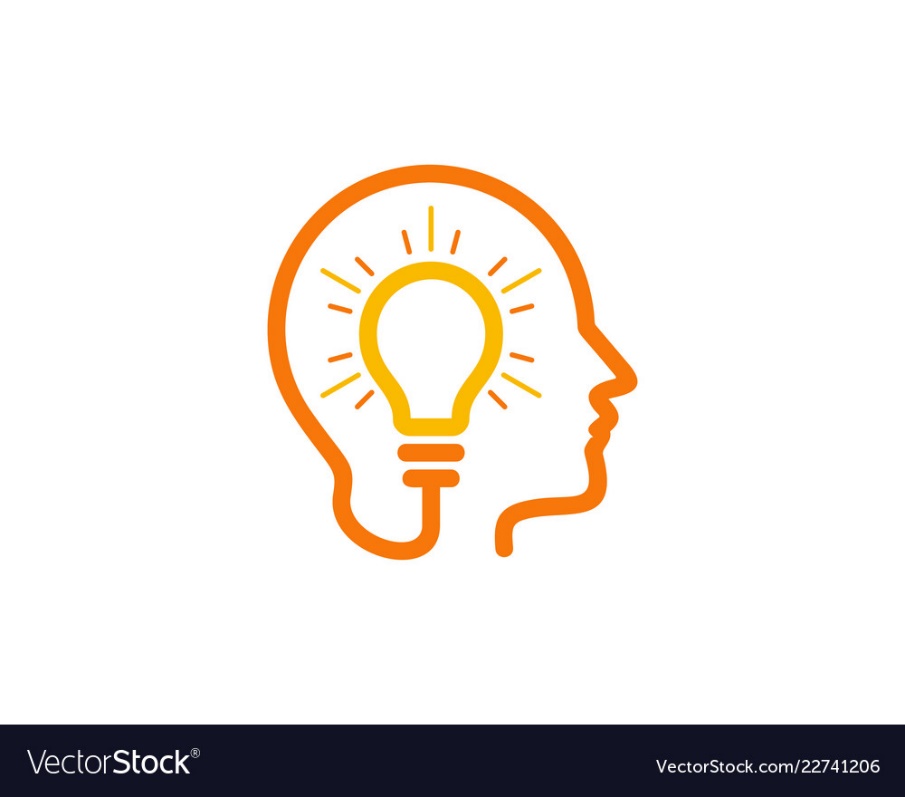 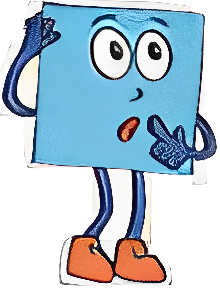 Hàm số trên gợi nên khái niệm nào trong toán học?
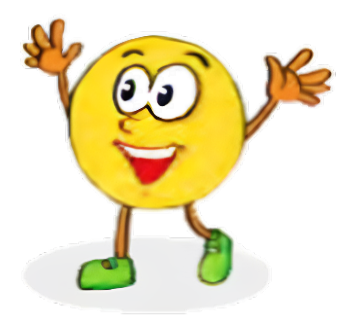 Do                   nên y là một đa thức bậc nhất của biến x.
Hàm số                  là hàm số bậc nhất.
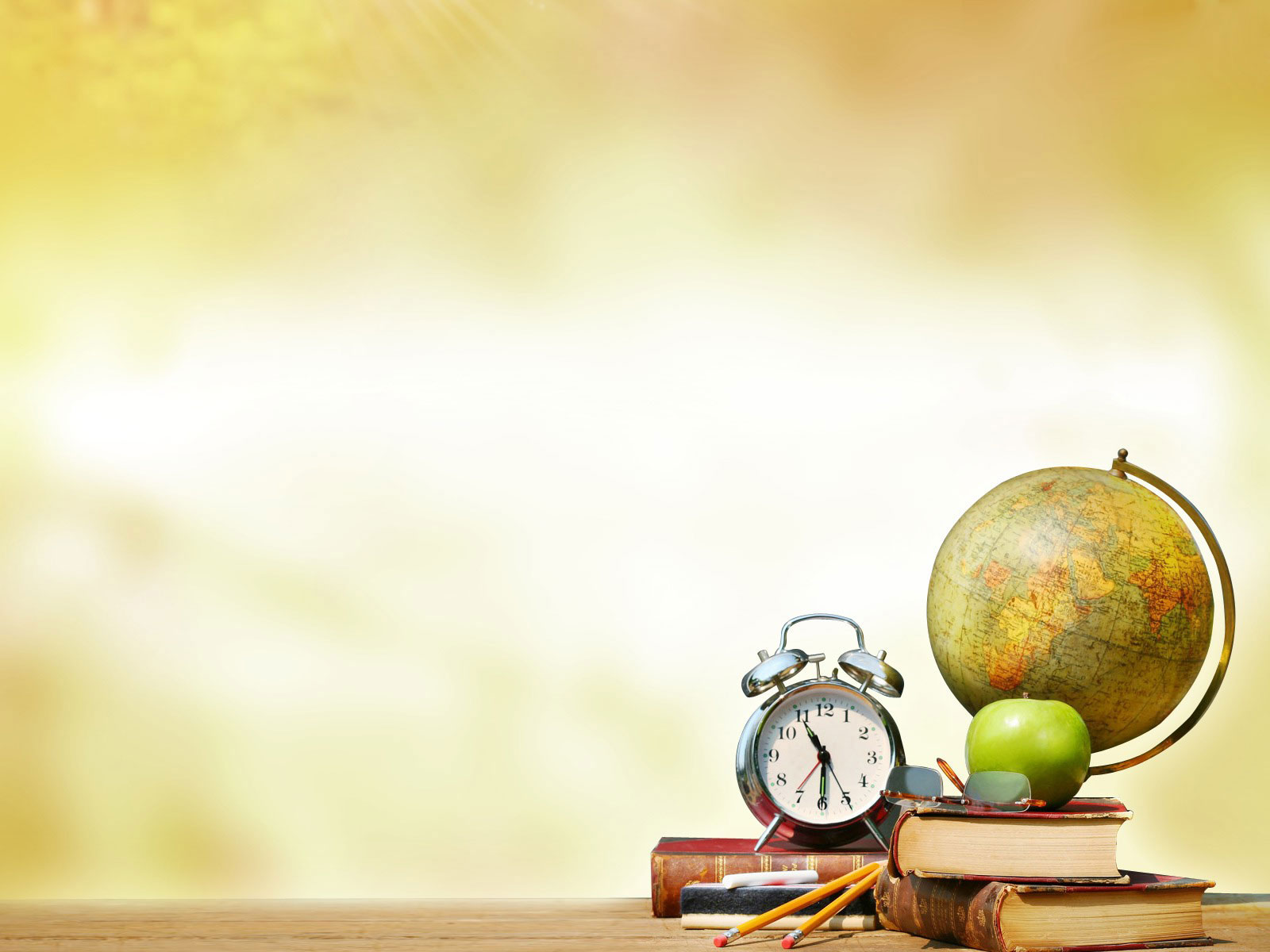 CHƯƠNG 3:
HÀM SỐ VÀ ĐỒ THỊ
BÀI 3:
HÀM SỐ BẬC NHẤT
y= ax + b (a ≠ 0)
(Tiết 1)
Mục tiêu
– Nhận biết được những mô hình thực tế dẫn đến khái niệm hàm số bậc nhất.
– Nhận biết được hàm số bậc nhất và đọc được các hệ số a, b.
– Tính được đại lượng còn lại khi biết giá trị của đại lượng kia, từ đó lập được bảng giá trị của hàm số bậc nhất.
– Vận dụng được hàm số bậc nhất vào giải quyết một số bài toán thực tiễn.
HOẠT ĐỘNG
Hình thành kiến thức
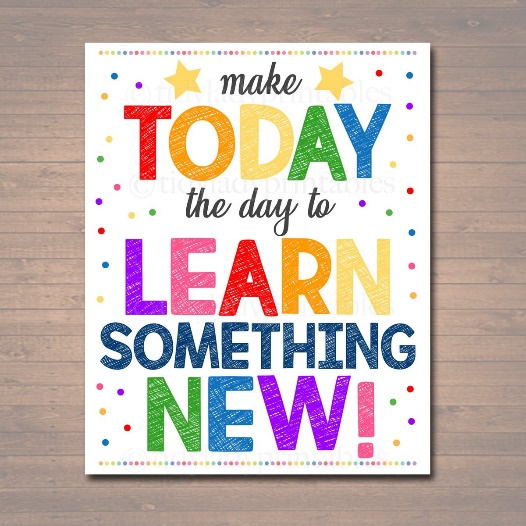 Bài 3: HÀM SỐ BẬC NHẤT y = ax + b (a ≠ 0)
I. Hàm số bậc nhất
a) Khái niệm: Hàm số bậc nhất là hàm số được cho bởi công thức y = ax + b (trong đó a, b là các số cho trước và a ≠ 0).
b) Ví dụ: y = 7x + 6 là hàm số bậc nhất.
c) Chú ý: khi         , ta có hàm số           .
?Hãy xác định các hệ số a, b của hàm số bậc nhất y =  7x + 6.
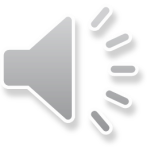 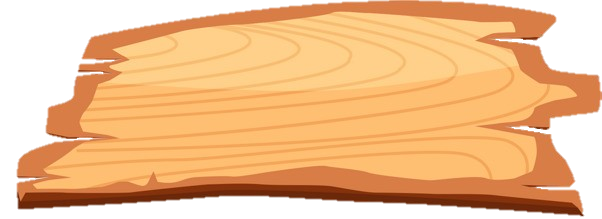 GAME
GIẢI CỨU
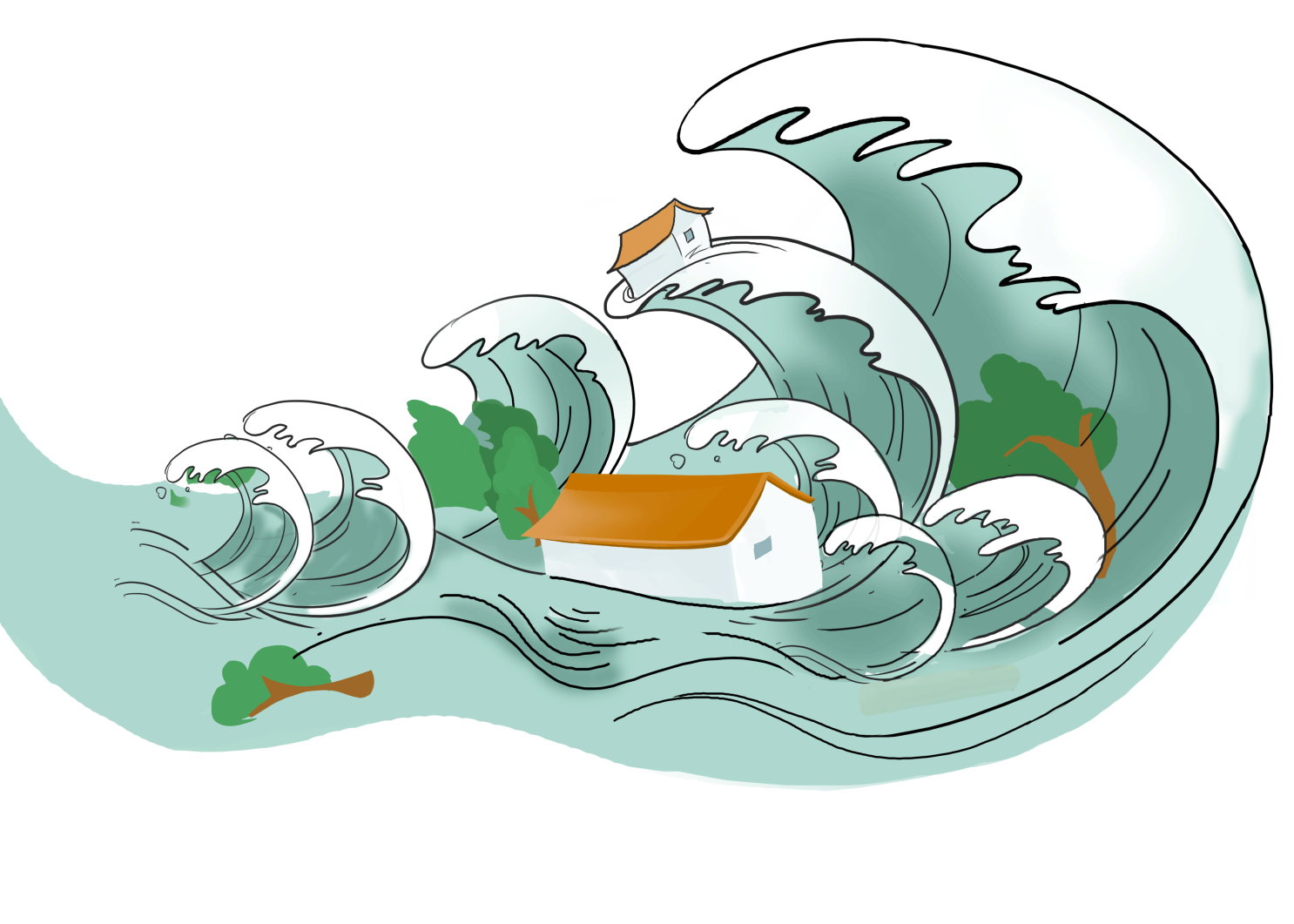 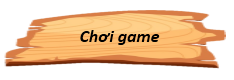 LUẬT CHƠI
Có 5 bạn học sinh đang bị kẹt trong đợt lũ. 
Hãy giải cứu các bạn bằng cách vượt qua 5 câu hỏi.
Với mỗi câu hỏi trả lời đúng là em cứu được một bạn lên thuyền.
Cả lớp chia thành 4 đội, giành quyền trả lời câu hỏi bằng cách giơ tay. Đội trả lời sai thì quyền trả lời dành cho đội còn lại. Đội chiến thắng là đội cứu được nhiều bạn lên thuyền nhất và sẽ được bốc thăm nhận phần thưởng của cô giáo.
Chúc các em thành công!
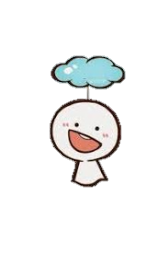 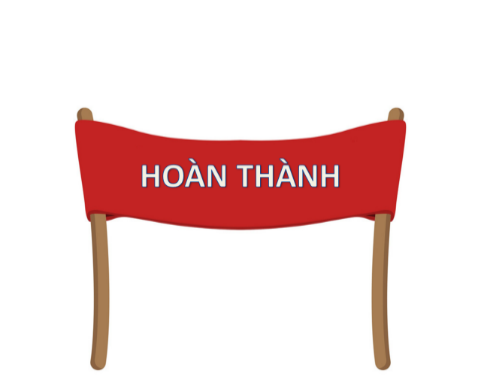 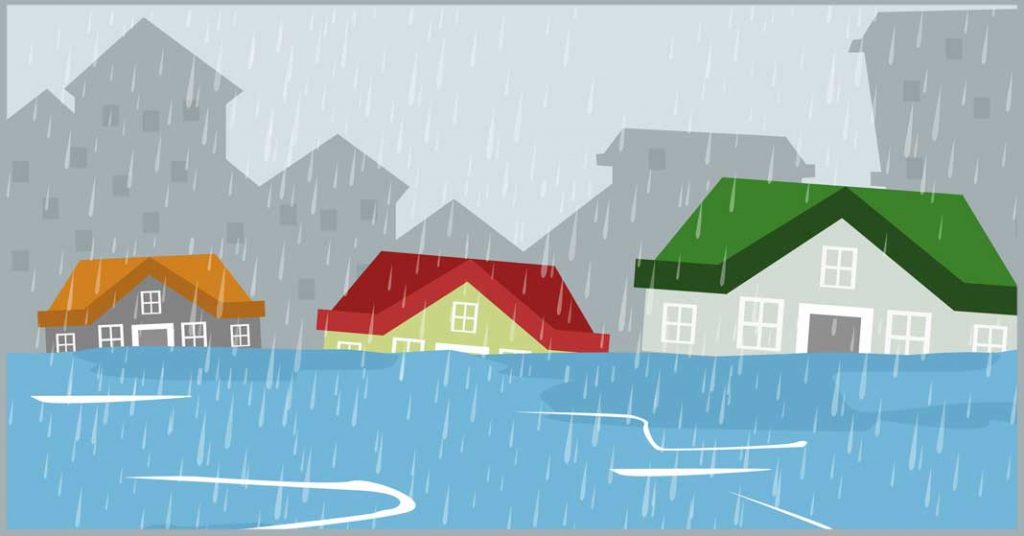 5
1
2
3
4
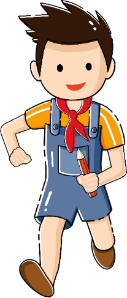 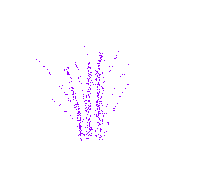 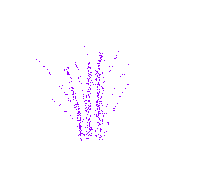 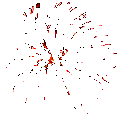 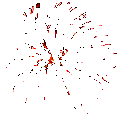 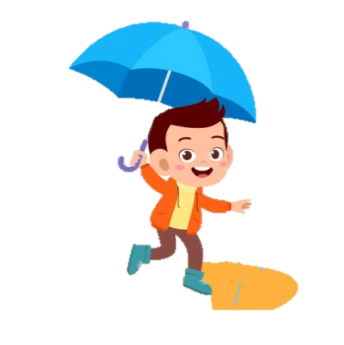 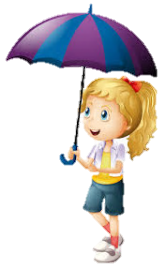 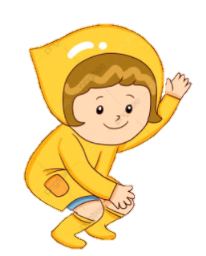 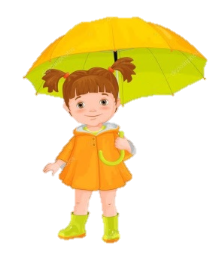 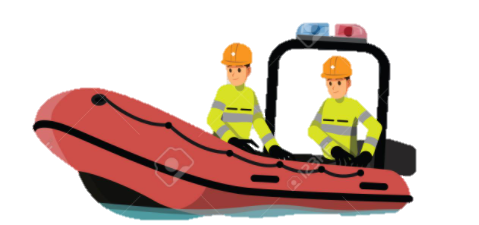 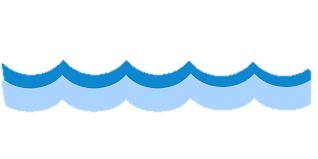 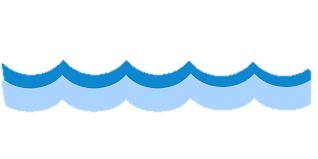 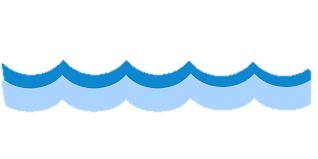 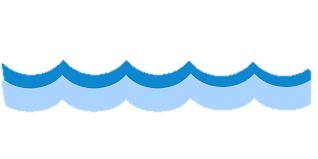 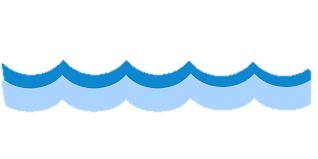 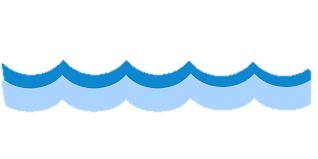 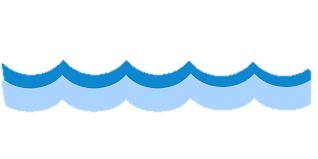 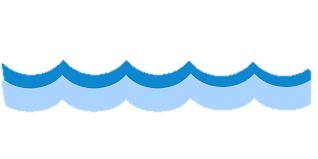 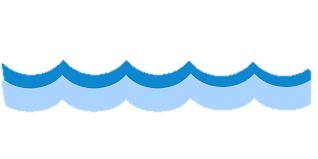 [Speaker Notes: Bấm vào các số để mở slide câu hỏi và trả lời, sau đó bấm vào hình ngôi sao trong slide câu hỏi để quay lại. tiếp tục bấm vào 1 bạn nhỏ để đưa bạn lên thuyền.
Bấm “Hoàn thành” để tung pháo hoa. Cuối cùng bấm vào ng tuyết để tiếp tục bài giảng.]
Game giải cứu
Câu 1: Trong các phát biểu sau, phát biểu nào đúng, phát biểu nào sai?
a) Hàm số bậc nhất có dạng y = ax + b , trong đó a,b là các số cho trước.
S
b) Hàm số bậc nhất có dạng y = ax + b , trong đó a, b là các số cho trước và a  khác 0.
Đ
c) Hàm số bậc nhất có dạng y = ax + b , trong đó a, b là các số cho trước và b khác 0.
S
Game giải cứu
Câu 2: Tìm ra các hàm số bậc nhất trong các hàm số sau:
a)
c)
d)
b)
c) Là hàm số bậc nhất vì có dạng y = ax (a ≠ 0).
d) Là hàm số bậc nhất vì có dạng y = ax + b (a ≠ 0).
Game giải cứu
Câu 3: Xác định hệ số của x, hệ số tự do của hàm số bậc nhất sau:
y = 6x + 8
Hệ số của x là a = 6.
Hệ số tự do là b = 8.
Game giải cứu
Câu 4: Xác định hệ số của x, hệ số tự do của hàm số bậc nhất sau:
y = – x – 5
Vì hàm số y = – x – 5 = (–1).x + (–5) nên: Hệ số của x là a = –1.
Hệ số tự do là b = –5.
Game giải cứu
Câu 5: Xác định hệ số của x, hệ số tự do của hàm số bậc nhất sau:
Vì hàm số                               nên: 

Hệ số của x là a  

Hệ số tự do là b = 0
Bài 3: HÀM SỐ BẬC NHẤT y = ax + b (a ≠ 0)
I. Hàm số bậc nhất
Muốn tính giá trị của y tương ứng với giá trị của x nào đó ta thay lần lượt các giá trị của x vào công thức hàm số để tính các giá trị của y tương ứng.
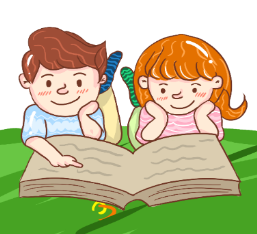 Hãy đọc ví dụ 1, ví dụ 2 (SGK trang 67, 68) và thảo luận về cách làm của hai ví dụ này.
Hết giờ
3
1
4
START
4P
2
Từ Ví dụ 2: Muốn tính giá trị của y tương ứng với giá trị của x nào đó ta làm như thế nào?
[Speaker Notes: Bấm lần vào “start 4p” để chạy thời gian. LỖI  KHI CHUYỂN TỪ SLIDE NÀY SANG SLIDE KHÁC
HS đọc VD xong, đưa ra câu hỏi để ktr phần đọc hiểu của hs, sau đó chiếu lời giải VD2 để nhấn mạnh cách làm.]
Bài 3: HÀM SỐ BẬC NHẤT y = ax + b (a ≠ 0)
I. Hàm số bậc nhất
Ví dụ 2: Cho hàm số  y=3x+9 . Tìm giá trị của y tương ứng với mỗi giá trị sau của x: x= –3; x = 0; x = 1
Giải:
Thay lần lượt x= –3; x = 0; x = 1 vào công thức y = 3x+9 ta tính được giá trị của y tương ứng trong bảng sau:
[Speaker Notes: HS đọc VD xong, đưa ra câu hỏi để ktr phần đọc hiểu của hs, sau đó chiếu lời giải VD2 để nhấn mạnh cách làm.]
HOẠT ĐỘNG
Luyện tập
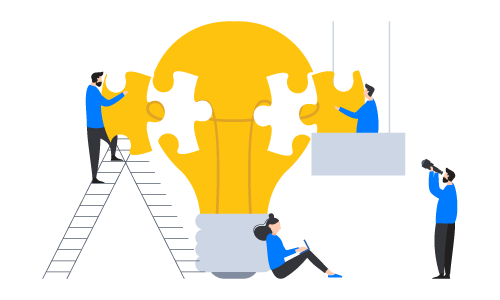 Bài 3: HÀM SỐ BẬC NHẤT y = ax + b (a ≠ 0)
I. Hàm số bậc nhất
Luyện tập:
Dạng 1: Nhận biết hàm số bậc nhất, xác định các hệ số của hàm số bậc nhất.
Phương pháp giải: 
– Hàm số bậc nhất có dạng y = ax + b (a ≠ 0).
– Hệ số của x là: a.
– Hệ số tự do là: b.
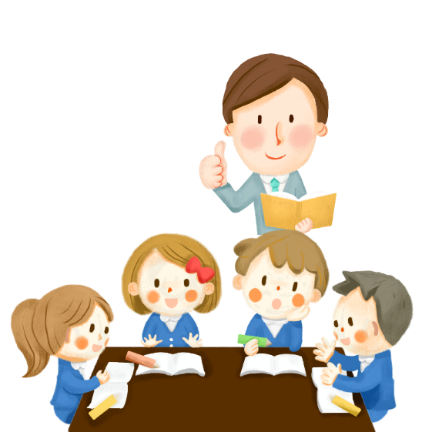 Bài 3: HÀM SỐ BẬC NHẤT y = ax + b (a ≠ 0)
I. Hàm số bậc nhất
Luyện tập 1 (sgk/67): Trong các hàm số sau, hàm số nào là hàm số bậc nhất? Đối với những hàm số bậc nhất đó, xác định hệ số a của x, hệ số tự do b.
         a) y = –3x + 6                      b) y = – x + 4

         c)                                         d) y = 2
Luyện tập:
Hết giờ
5
2
4
TG
1
3
[Speaker Notes: Các nhóm làm bài vào bảng phụ và nhận xét chéo. nhóm làm nhanh nhất đc treo lên bảng để sau phần nx, gv chữa và chấm điểm theo biểu điểm.]
Bài 3: HÀM SỐ BẬC NHẤT y = ax + b (a ≠ 0)
I. Hàm số bậc nhất
Giải
a) Hàm số y = –3x + 6 là hàm số bậc nhất
và có a = –3; b = 6.
(1,5đ)
(1,5đ)
b) Hàm số  y = – x + 4 là hàm số bậc nhất
và có a = – 1; b = 4.
(1,5đ)
(1,5đ)
c) Hàm số                   không là hàm số bậc nhất.
(2đ)
d) Hàm số  y = 2 không là hàm số bậc nhất.
(2đ)
[Speaker Notes: Ý A, Ý B MỖI Ý CÓ 2 HIỆU ỨNG,]
Bài 3: HÀM SỐ BẬC NHẤT y = ax + b (a ≠ 0)
I. Hàm số bậc nhất
Luyện tập:
Dạng 2: Tính giá trị của hàm số tại giá trị cho trước của biến.
Phương pháp giải: 
Thay giá trị cho trước của biến vào hàm số đã cho rồi thực hiện phép tính.
Bài 3: HÀM SỐ BẬC NHẤT y = ax + b (a ≠ 0)
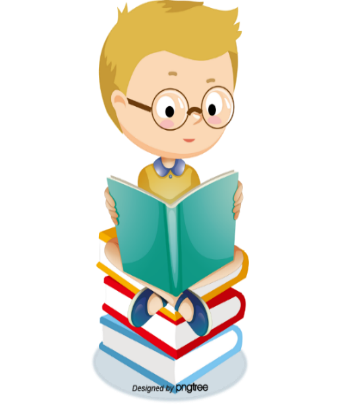 I. Hàm số bậc nhất
Luyện tập:
Luyện tập 2(sgk/68): Cho hàm số y= –2x + 4. Tìm  giá trị của y tương ứng với mỗi giá trị sau của x: x = 0; 
x = 2; x = 4
Giải
Thay lần lượt x = 0; x = 2; x = 4 vào công thức y = – 2x + 4 ta tính được giá trị của y tương ứng trong bảng sau:
4
2
0
4
–4
0
[Speaker Notes: HIỆU ỨNG LẦN LƯỢT CẶP GIÁ TRỊ X, Y TRONG BẢNG]
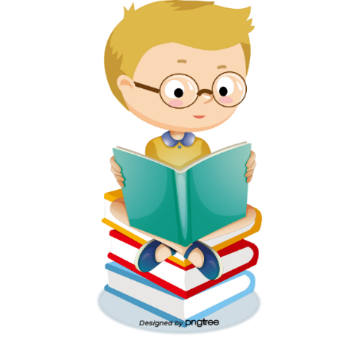 Bài 3: HÀM SỐ BẬC NHẤT y = ax + b (a ≠ 0)
I. Hàm số bậc nhất
Luyện tập:
Giải
f(1) = 3.1 + 2 = 5
f(0) = 3.0 + 2 = 2
f(–2) = 3.(–2) + 2  = – 4
[Speaker Notes: ĐỀ BÀI KHI CHÈN THÊM NỘI DUNG THÌ BỊ VỠ VẬY NÊN CÔ CHUYỂN CÔNG THỨC VÀO PPT THEO CÁCH 2]
HOẠT ĐỘNG
VẬN DỤNG
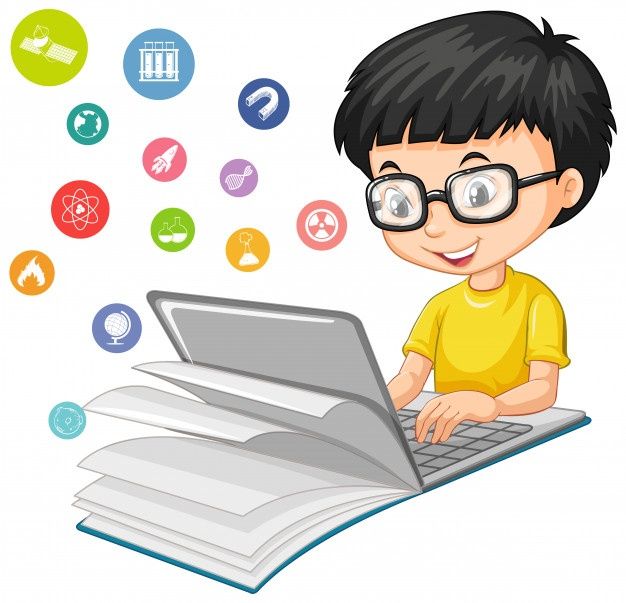 Bài 3: HÀM SỐ BẬC NHẤT y = ax + b (a ≠ 0)
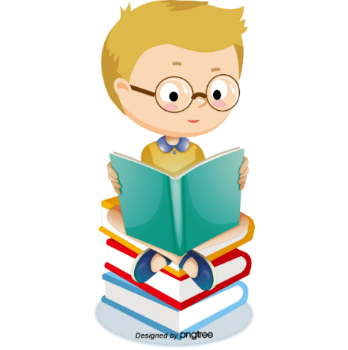 I. Hàm số bậc nhất
Vận dụng:
Một người thuê nhà với giá 5 000 000 đồng/tháng và người đó phải trả tiền dịch vụ giới thiệu là 1 000 000 đồng (tiền dịch vụ chỉ trả 1 lần). Gọi x (tháng) là khoảng thời gian người đó thuê nhà,  y (đồng) là số tiền người đó phải trả khi thuê nhà trong x tháng.
a) Viết hệ thức liên hệ y và x. Hỏi y có phải là hàm số bậc nhất không? Vì sao? 
b) Hỏi số tiền người đó phải trả khi thuê nhà 1 tháng là bao nhiêu tiền?
Bài 3: HÀM SỐ BẬC NHẤT y = ax + b (a ≠ 0)
I. Hàm số bậc nhất
Vận dụng
Giải:
a) Hệ thức liên hệ giữa y (đồng) là số tiền người đó phải trả khi thuê nhà trong x tháng là:
y = 5000000x + 1000000
Vậy y là hàm số bậc nhất của x.
Vì công thức trên có dạng y = ax + b (a ≠ 0)
b) Số tiền người đó phải trả khi thuê nhà 1 tháng là:
= 6 000 000 (đồng)
y = 5000000.1 + 1000000
[Speaker Notes: HIỆU ỨNG RIÊNG LỜI GIẢI VÀ PHÉP TÍNH THỰC HIỆN. Ý A CÓ ÍT NHẤT 3 HIỆU ỨNG, Ý B CÓ 3 HIỆU ỨNG]
HƯỚNG DẪN VỀ NHÀ
– Đọc lại bài, học khái niệm hàm số bậc nhất.
– Làm bài tập 4 SGK/70.
– Đọc và tìm hiểu mục II: Ứng dụng.